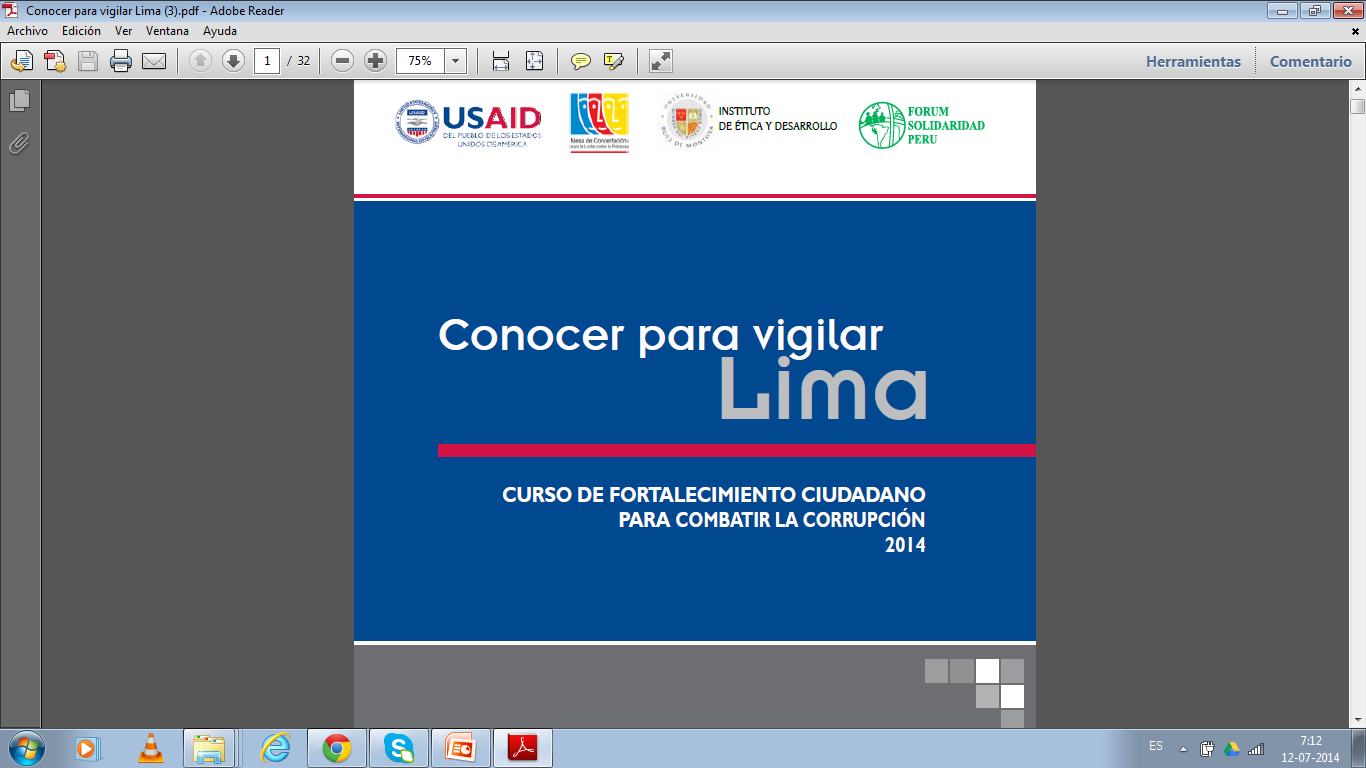 INFORME: DESARROLLO Y RESULTADOS
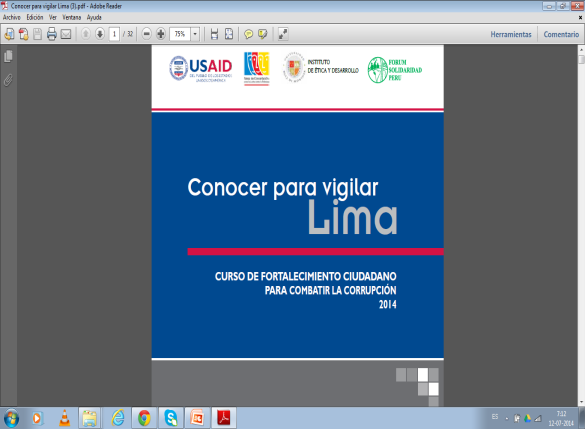 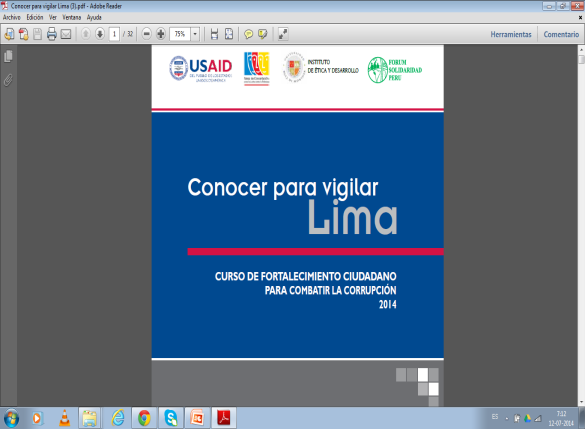 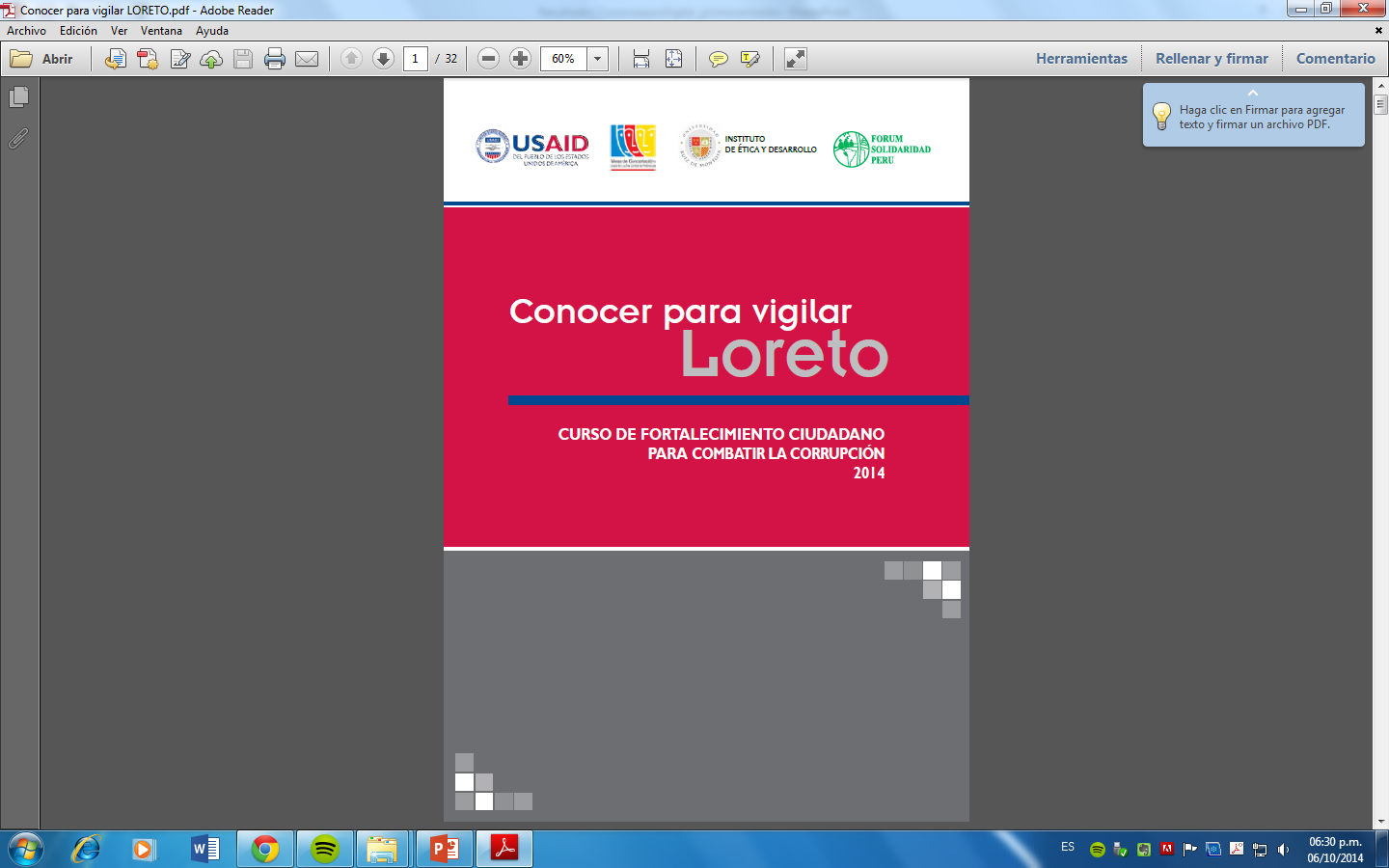 DESARROLLO
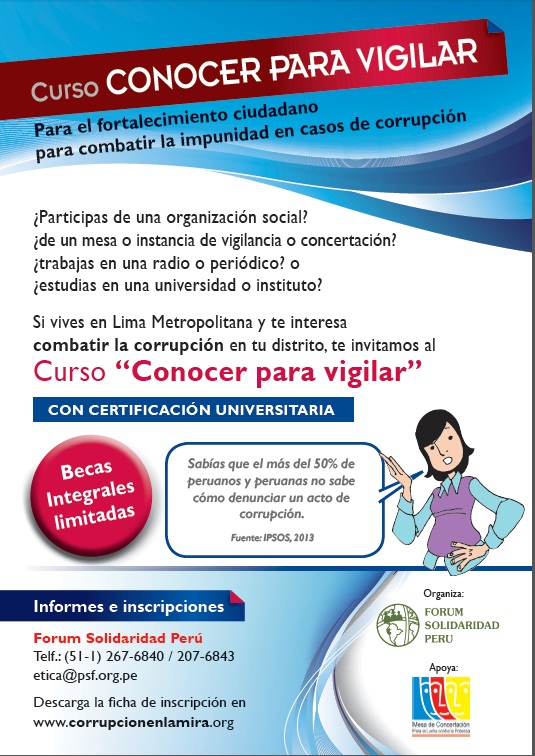 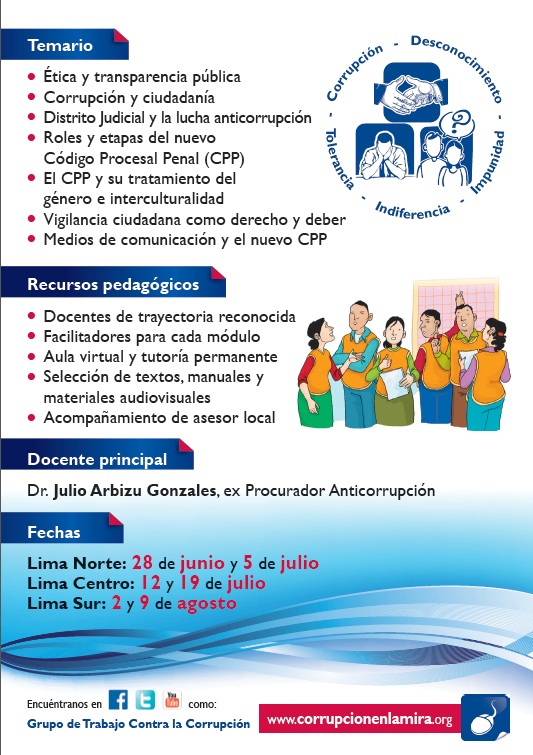 PROMOCIÓN
CURSOS EN LIMA
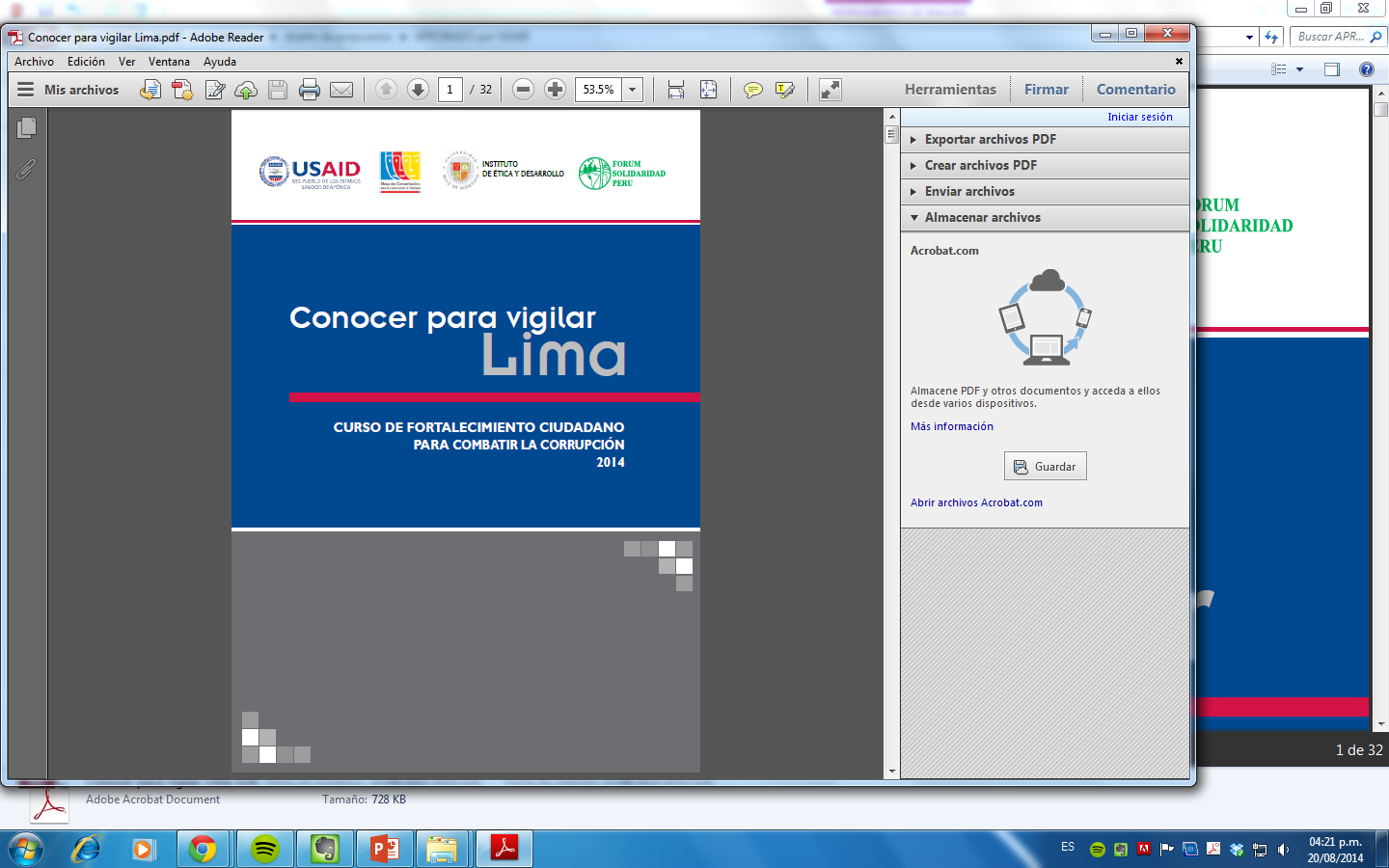 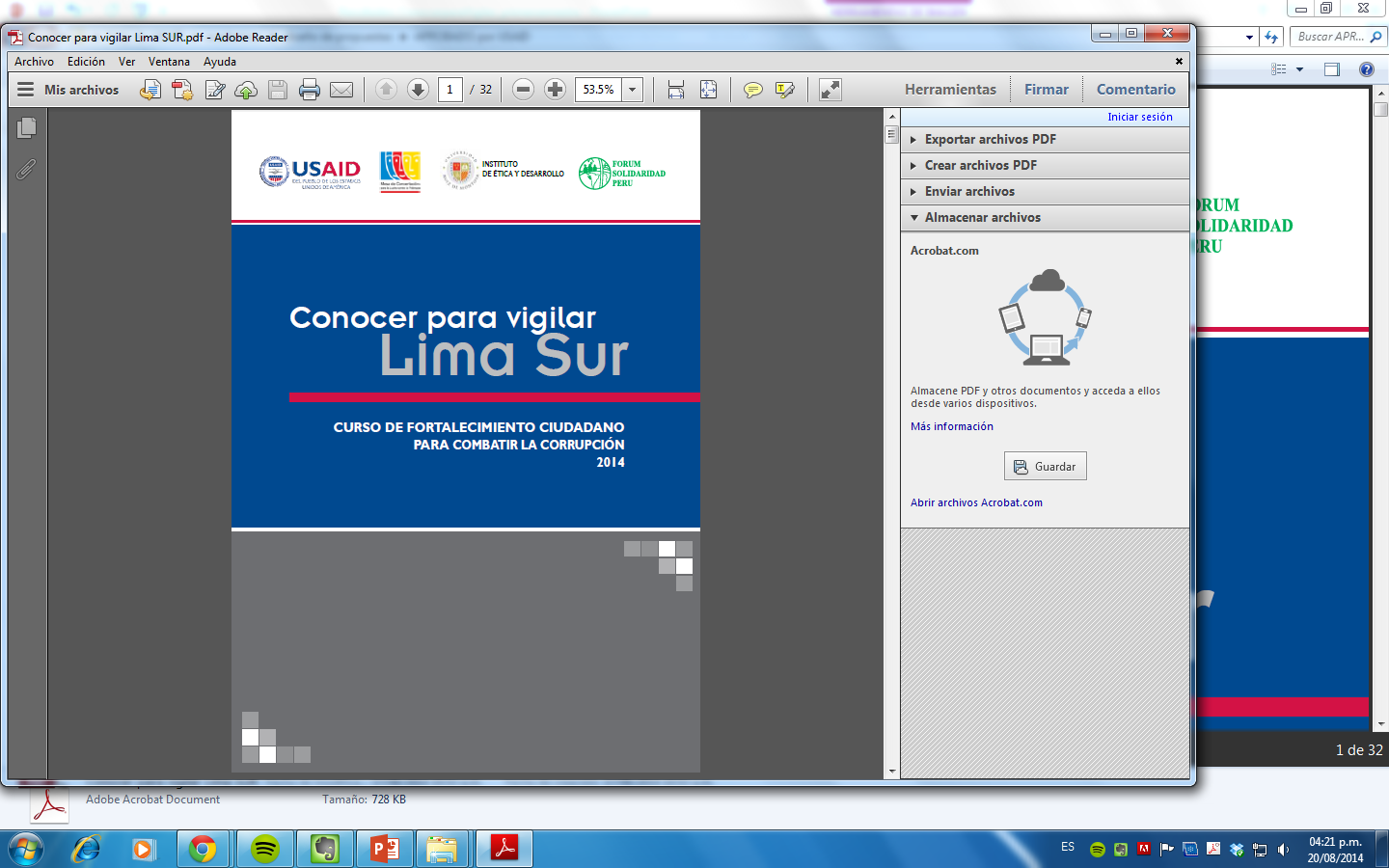 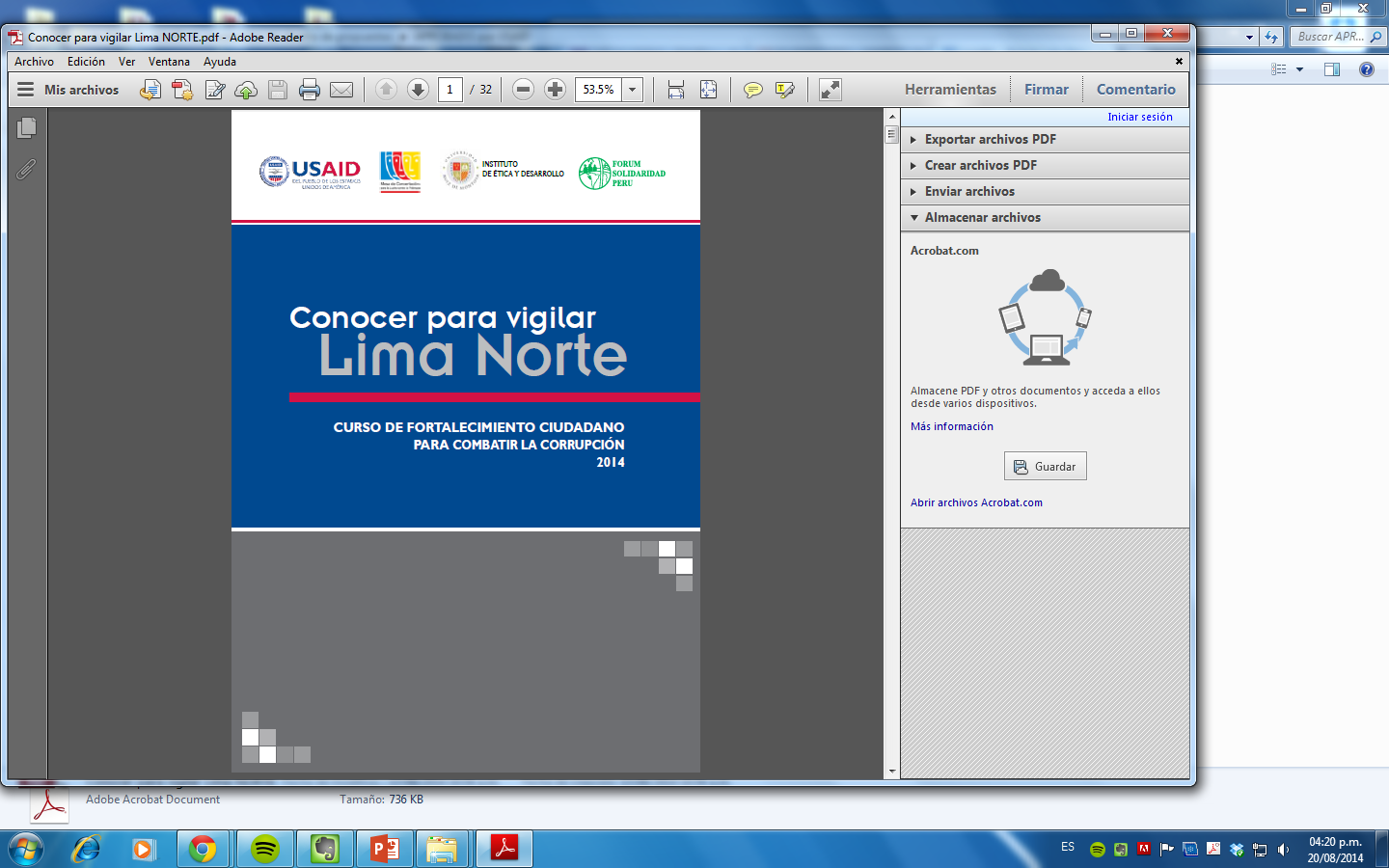 12 y 19 de julio en
 Pueblo Libre
2 y 9 de agosto en 
San Juan de Miraflores
28 de junio y 5 de julio en Comas
PROGRAMA
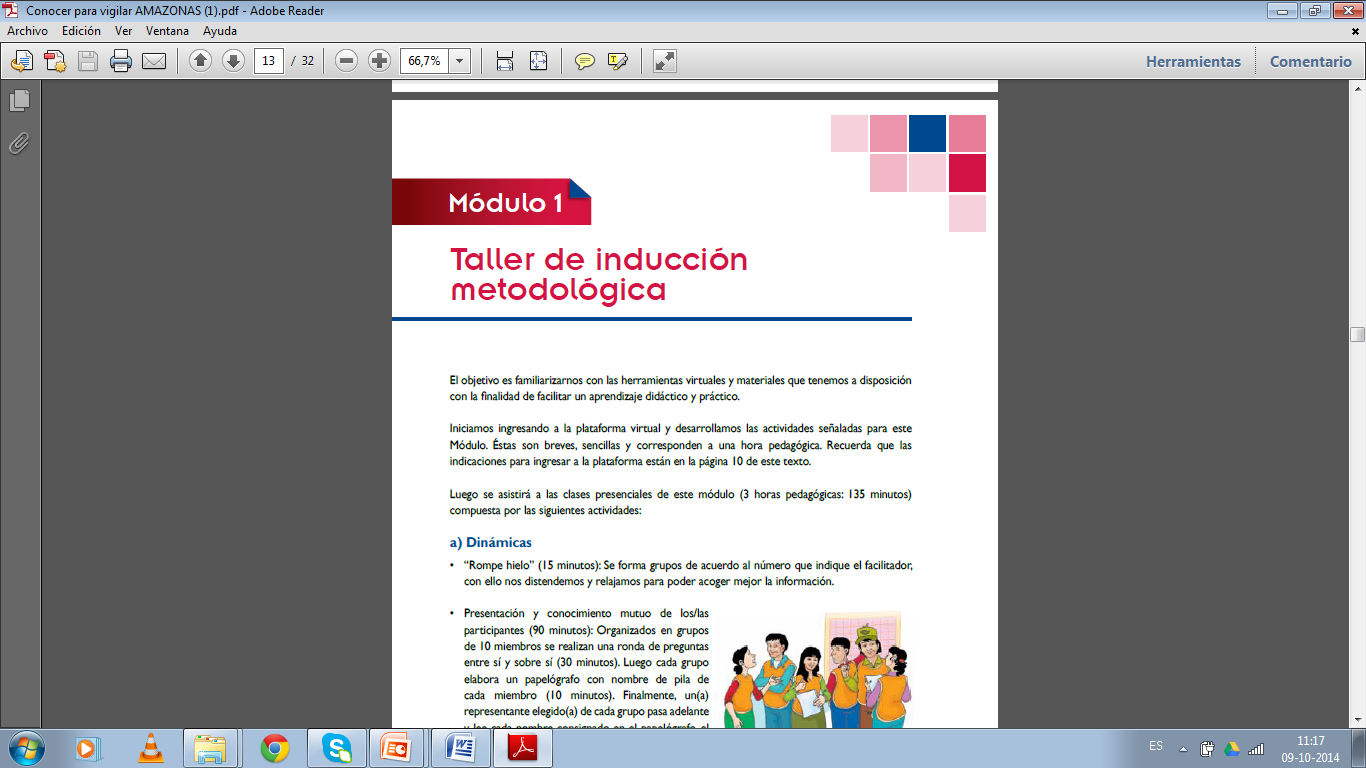 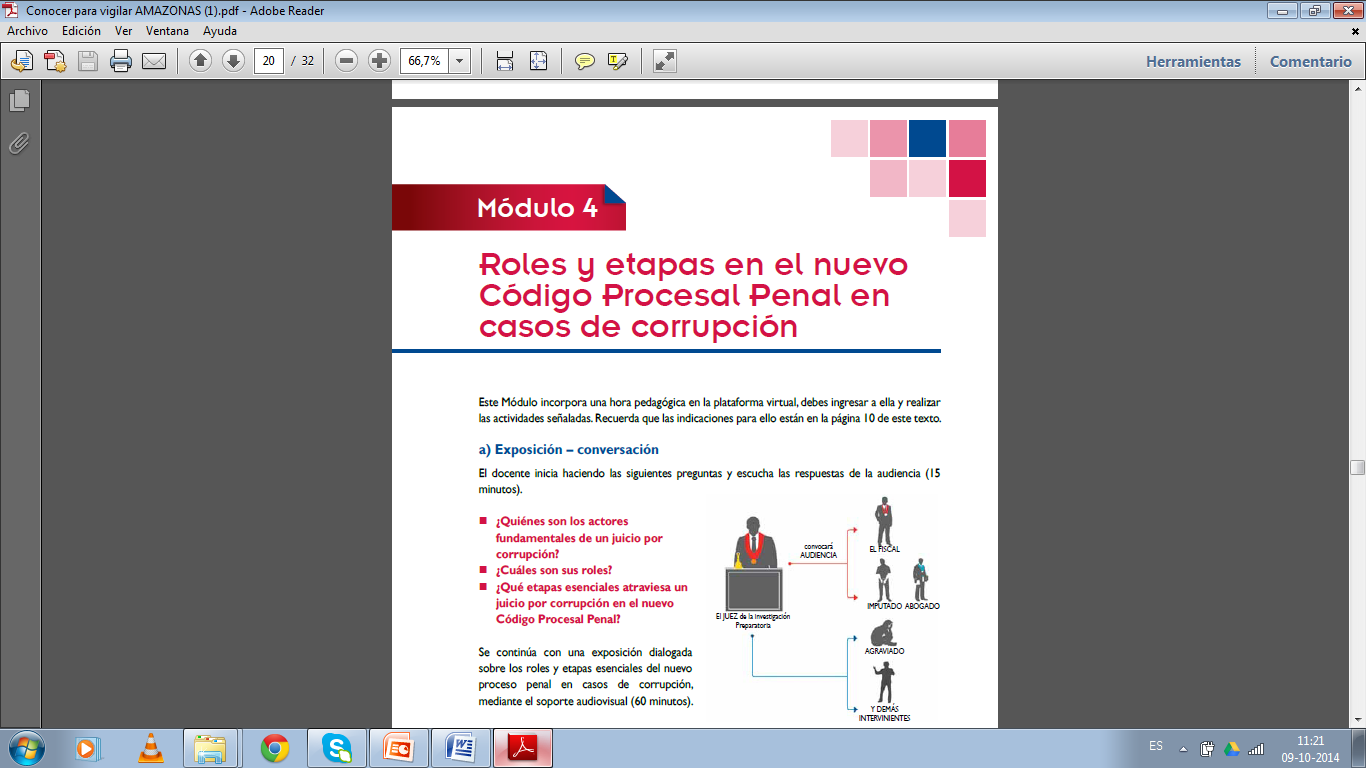 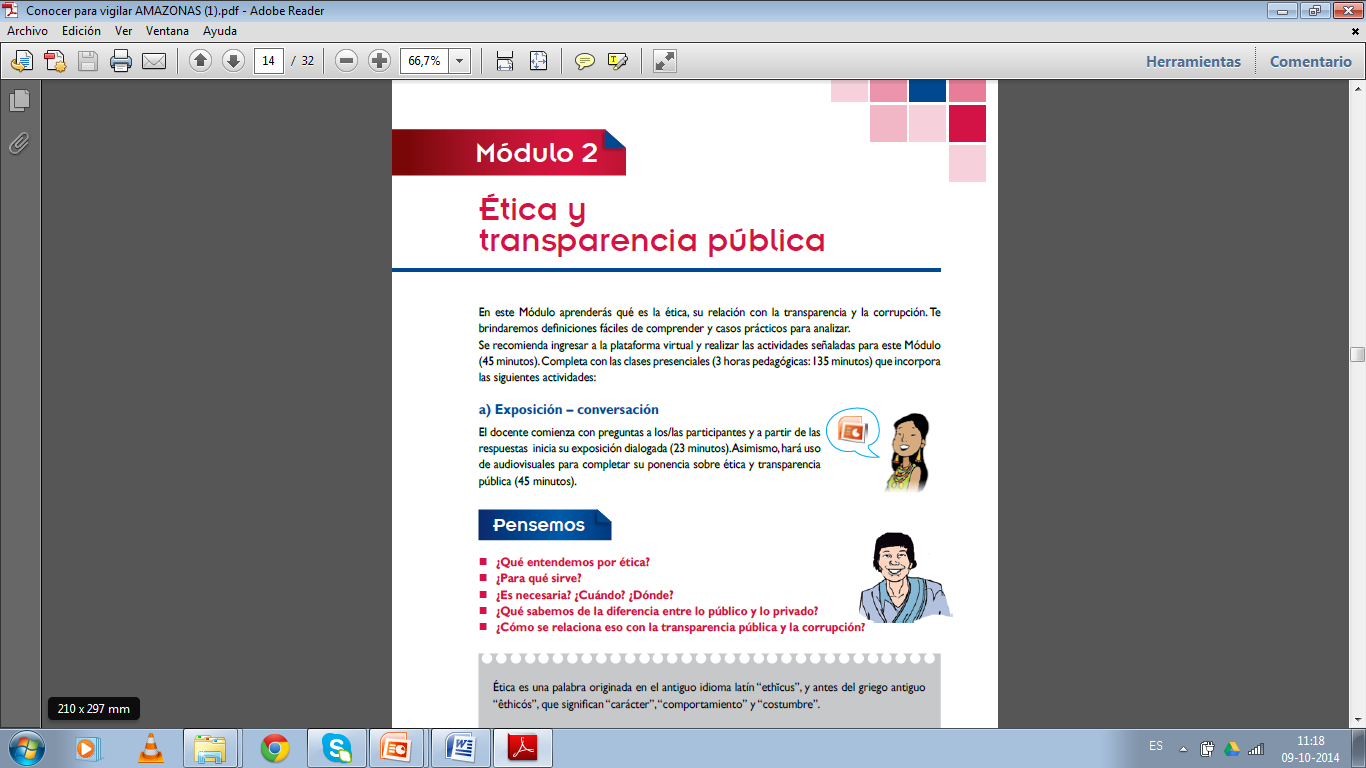 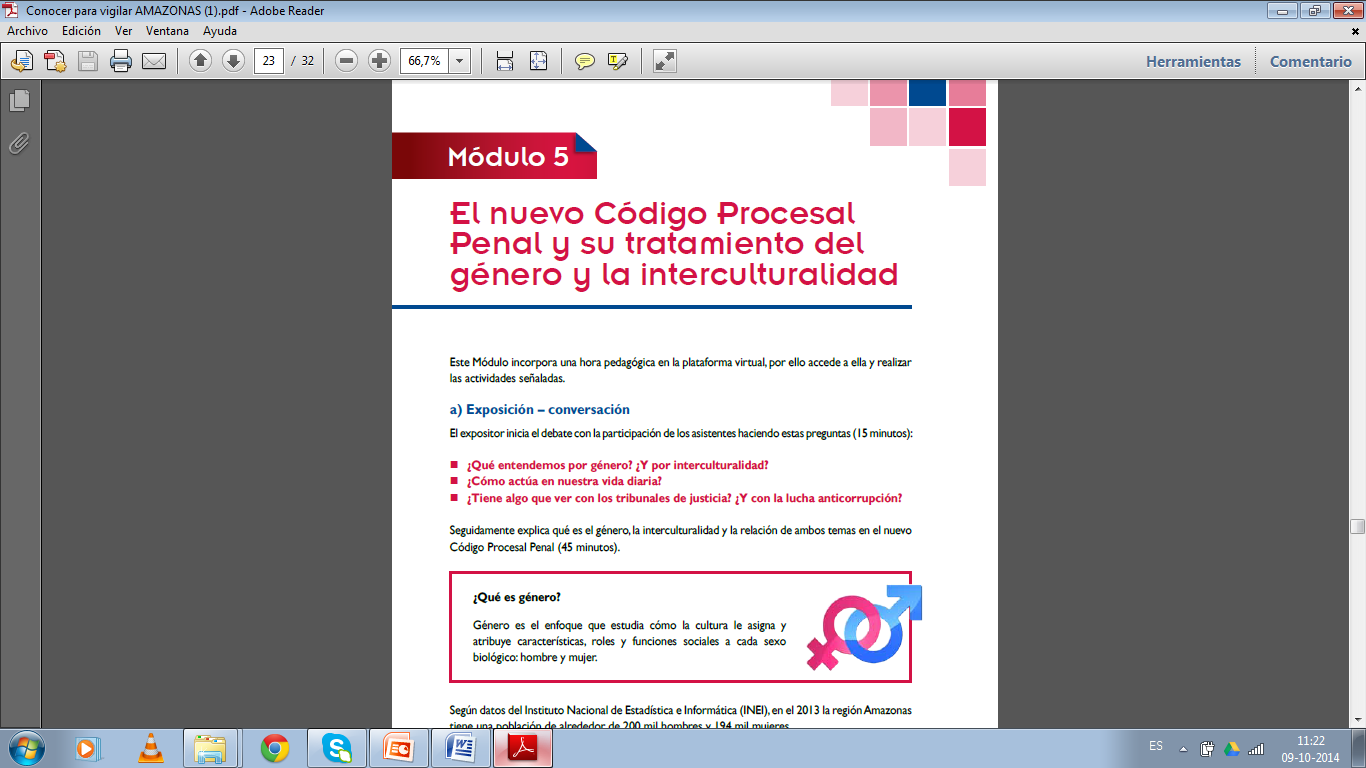 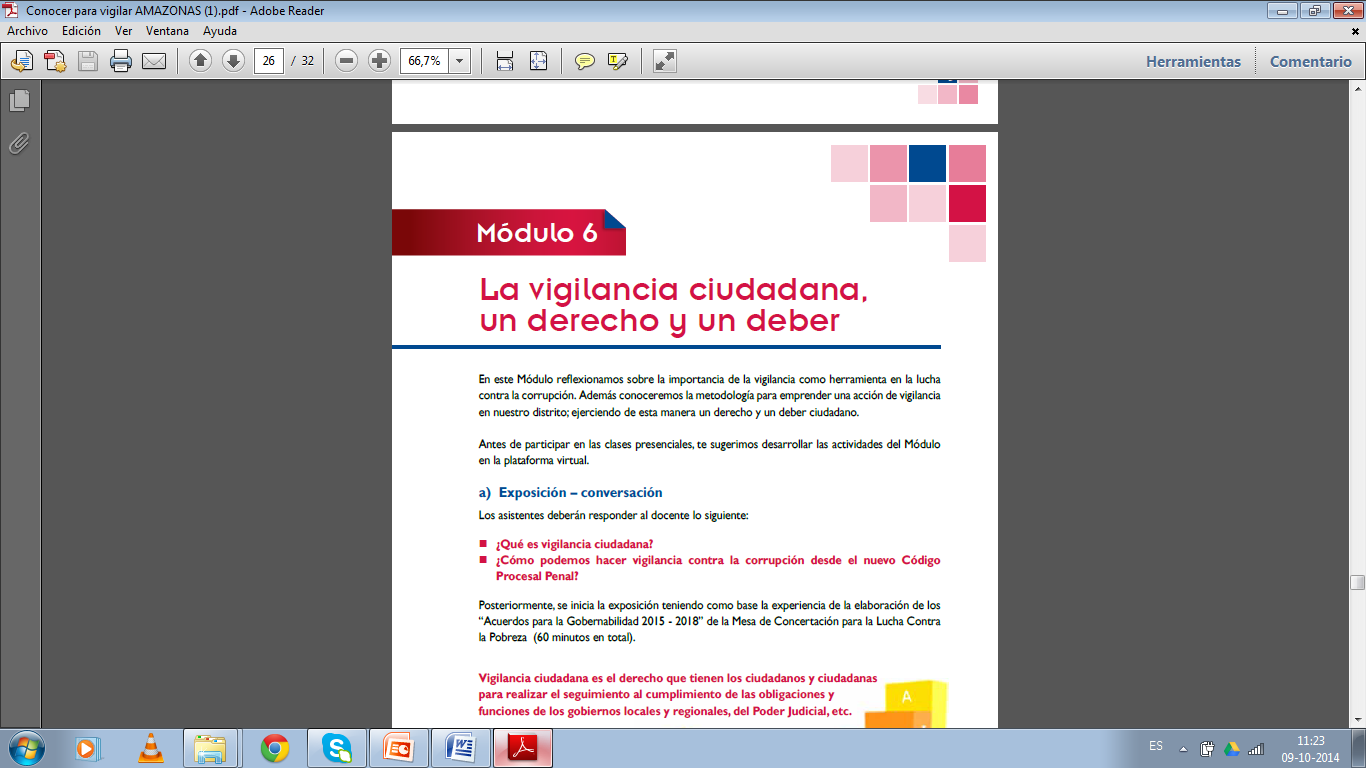 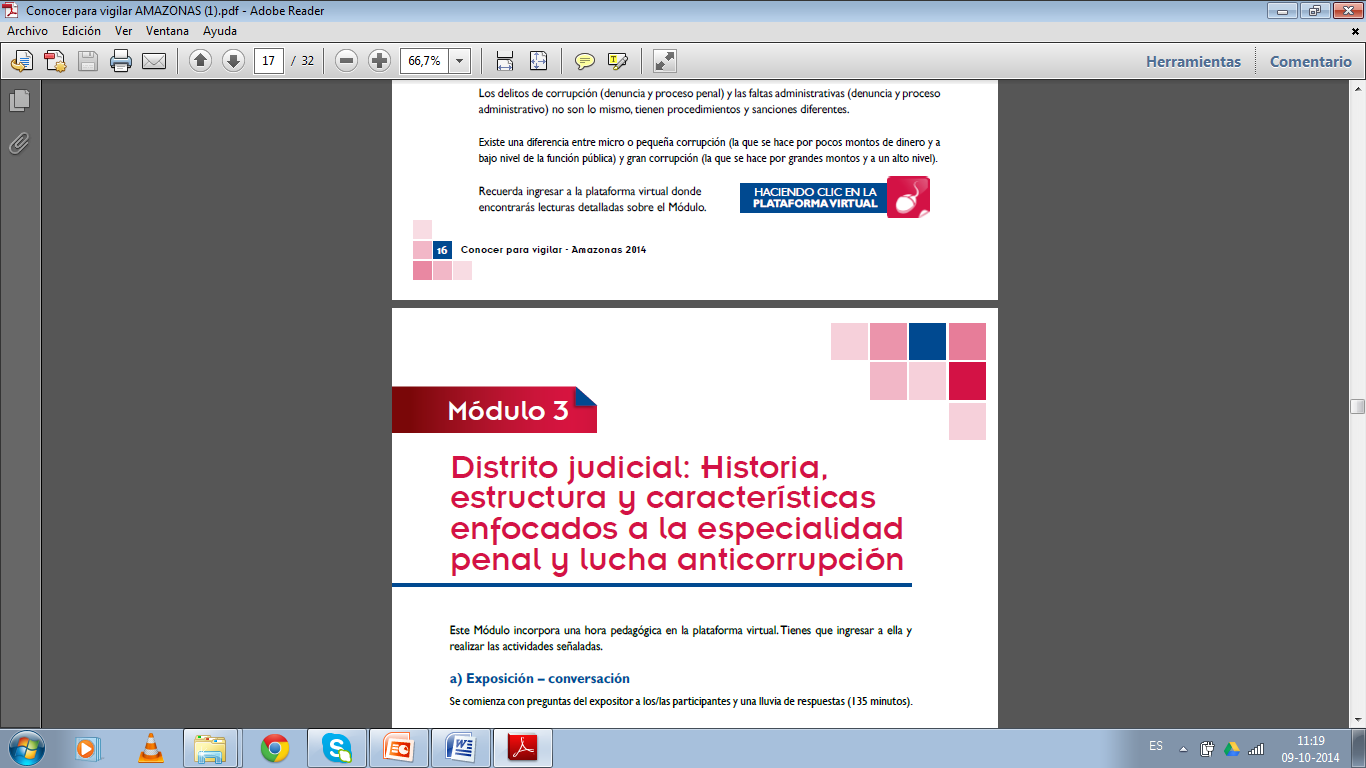 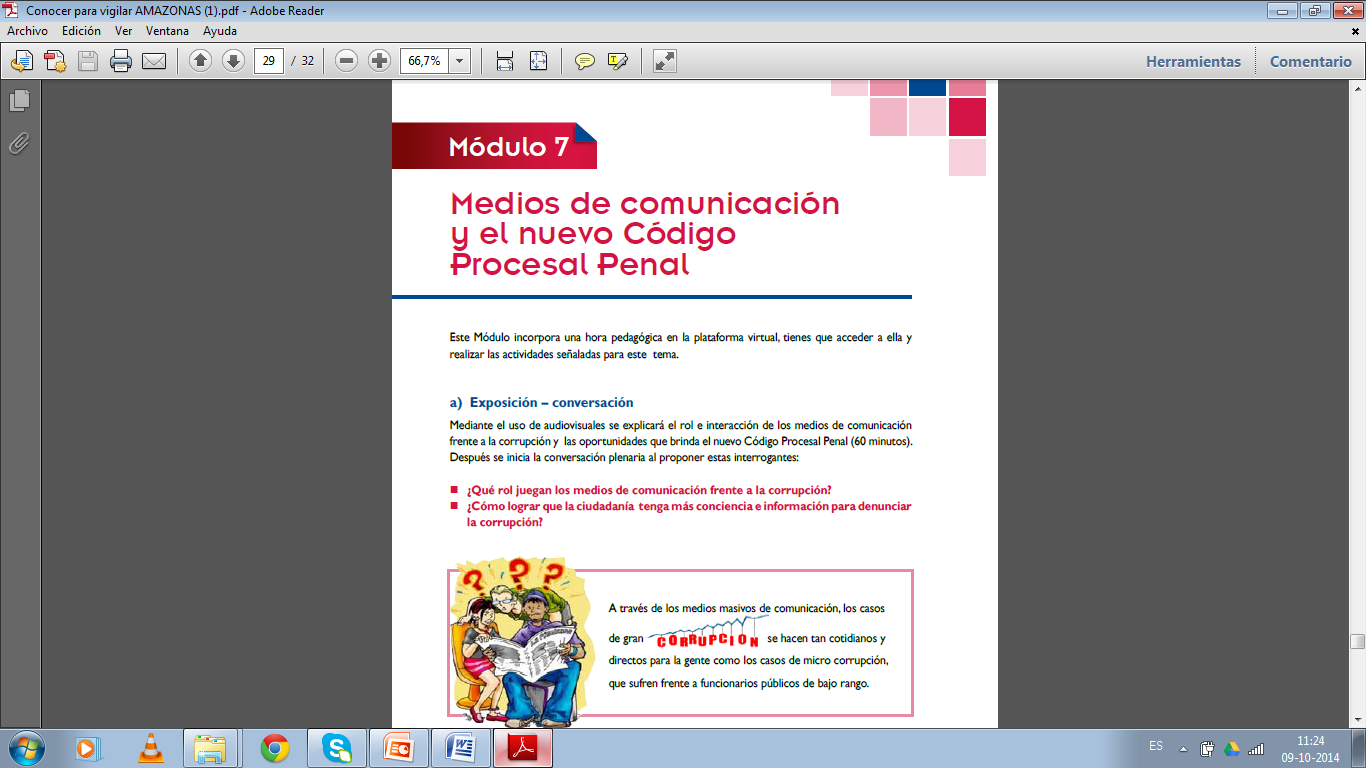 RECURSOS PEDAGÓGICOS
INSUMOS PEDAGÓGICOS :

Docentes
Horas pedagógicas 
Materiales 


SOPORTES :

Talleres presenciales
Plataforma aula virtual
DOCENTES
De ellos, el 40% (4) pertenecen directamente o están fuertemente vinculados al subsistema anticorrupción.
HORAS PEDAGÓGICAS
* Horas pedagógicas virtuales está calculadas sobre la base del tiempo para: 
a) Ingresar y realizar una presentación personal
b) Un ejercicio de aplicación que busca operativizar los conceptos aprendidos a un caso concreto de corrupción.
MATERIALES
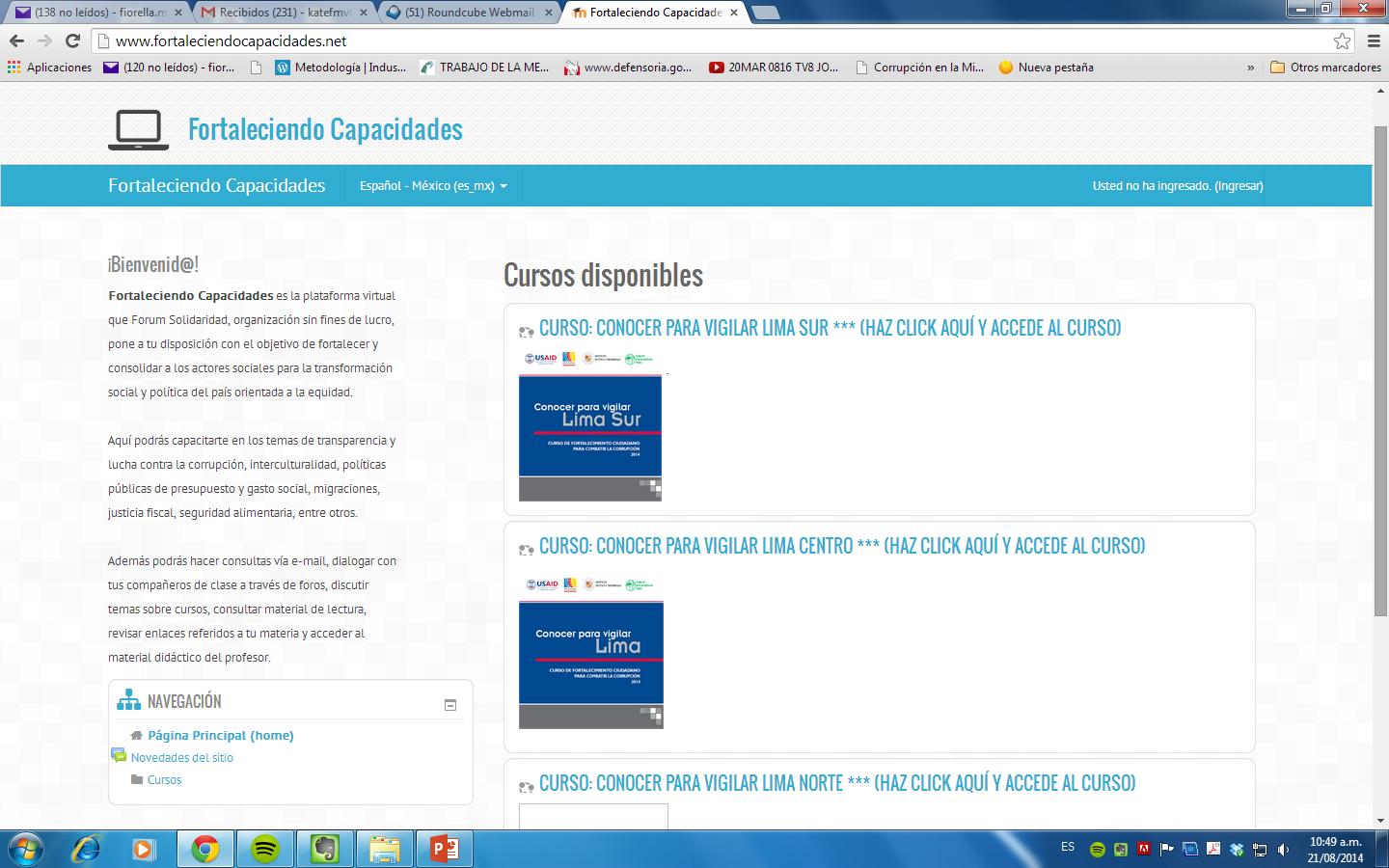 MATERIALES
Todos son descargables. 
Incluyen: 

11 manuales y guías prácticos para vigilancia ciudadana

 6  manuales y guías para denuncias por corrupción desde el NCPP

 7 enlaces para denuncias directas y a redes ciudadanas anti corrupción

 19 manuales y guías prácticos sobre roles y aspectos del NCPP
METODOLOGÍA PRESENCIAL
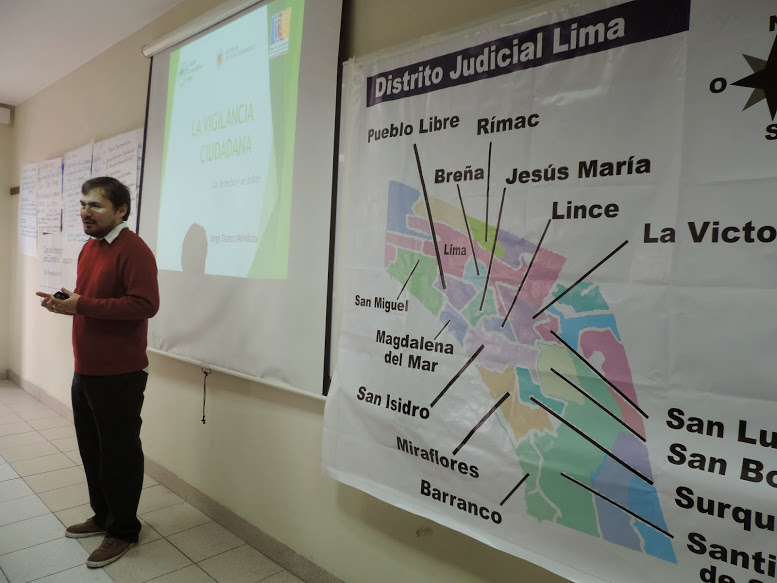 CLASES DIALOGADAS CON USO DE MULTIMEDIA
METODOLOGÍA PRESENCIAL
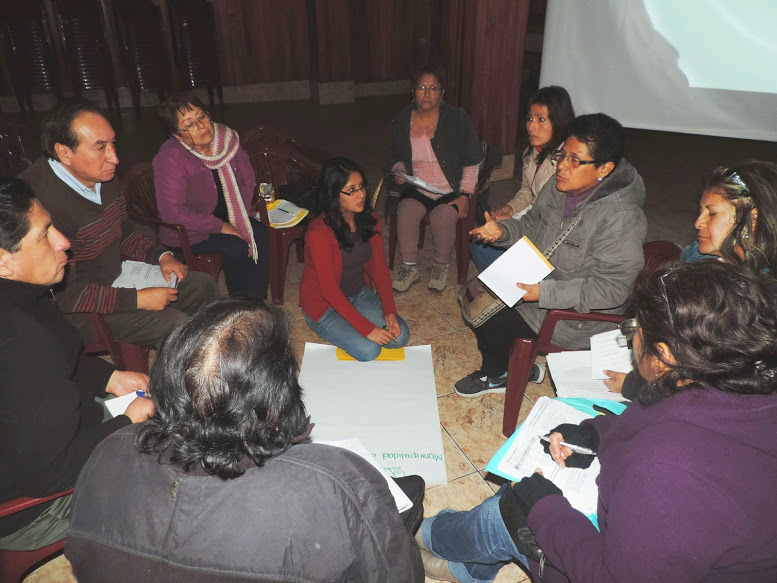 TRABAJOS EN GRUPO
METODOLOGÍA PRESENCIAL
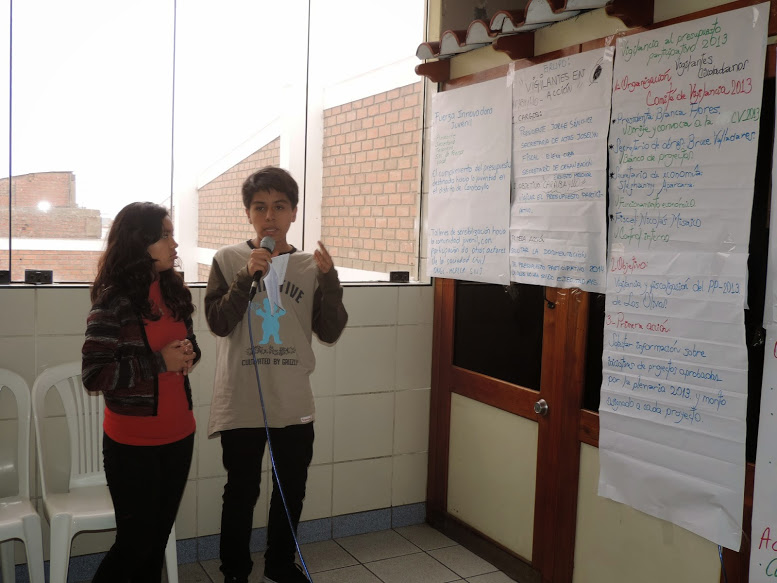 EXPOSICIÓN Y DEBATE PLENARIO
METODOLOGÍA PRESENCIAL
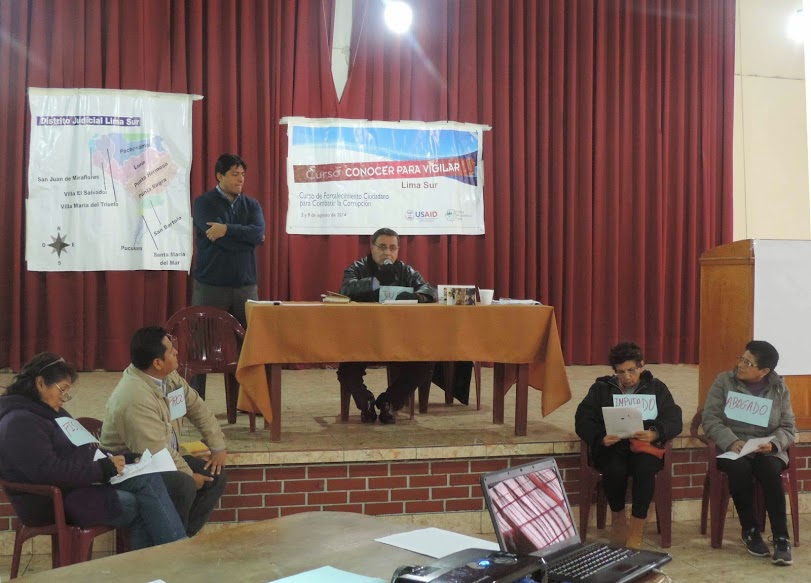 ESCENIFICACIÓN PLENARIA JUEGO DE ROLES
METODOLOGÍA PRESENCIAL
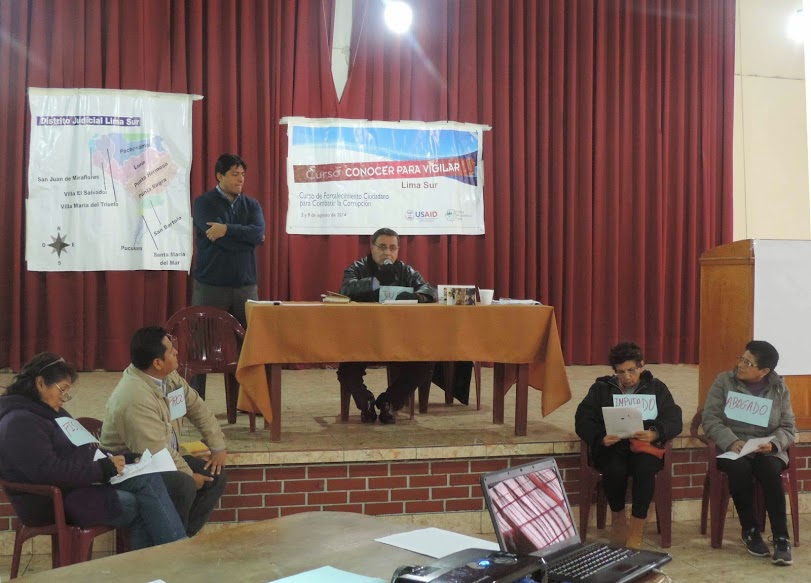 ESCENIFICACIÓN PLENARIA JUEGO DE ROLES
RESULTADOS
PERSONAS CAPACITADAS
EVALUACIÓN PRE Y POST APRENDIZAJES CURSO
Aplicación de un cuestionario con 7 preguntas cerradas pluricotómicas con respuesta única.
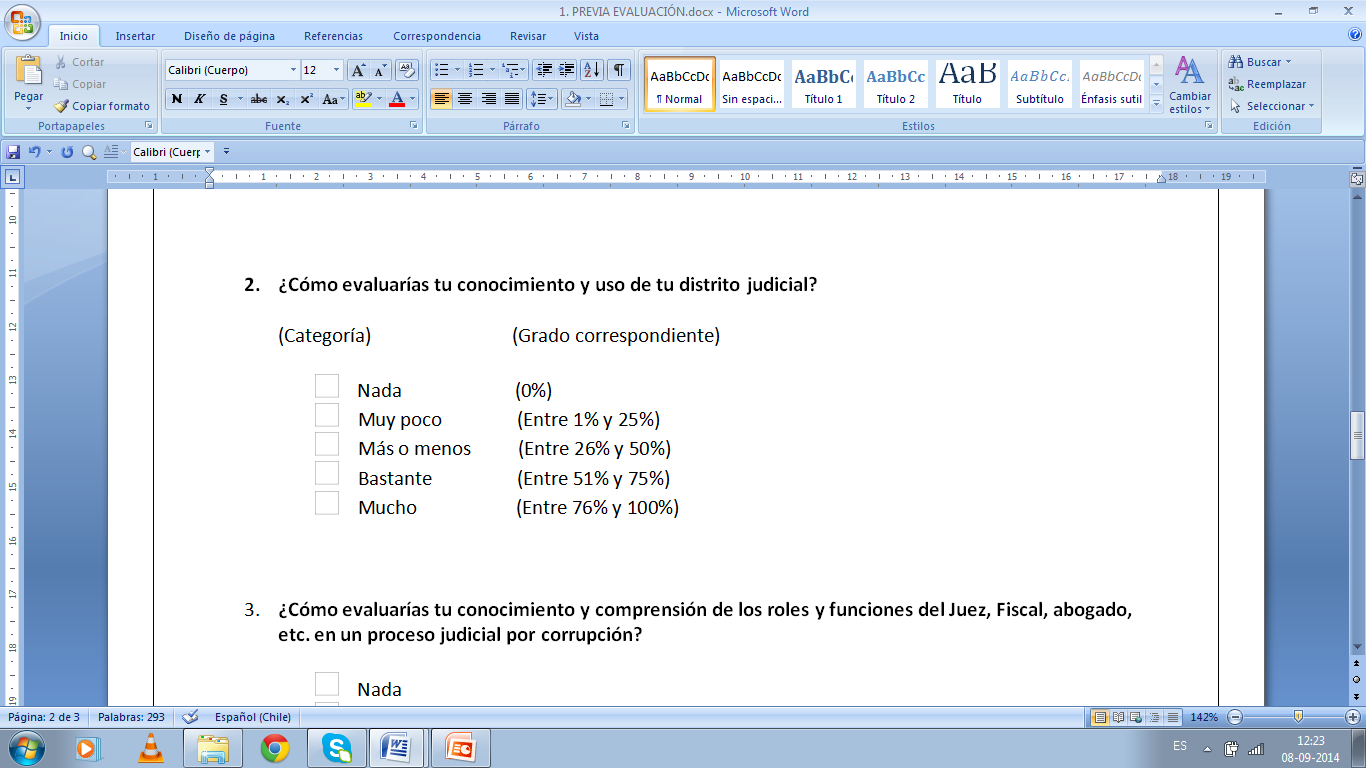 Existe un aumento cuantificado de aprendizajes para todos los grupos meta y en todos los contenidos del Curso.
ABOGADOS, evaluación previa y posterior general, todas las preguntas y las tres Limas
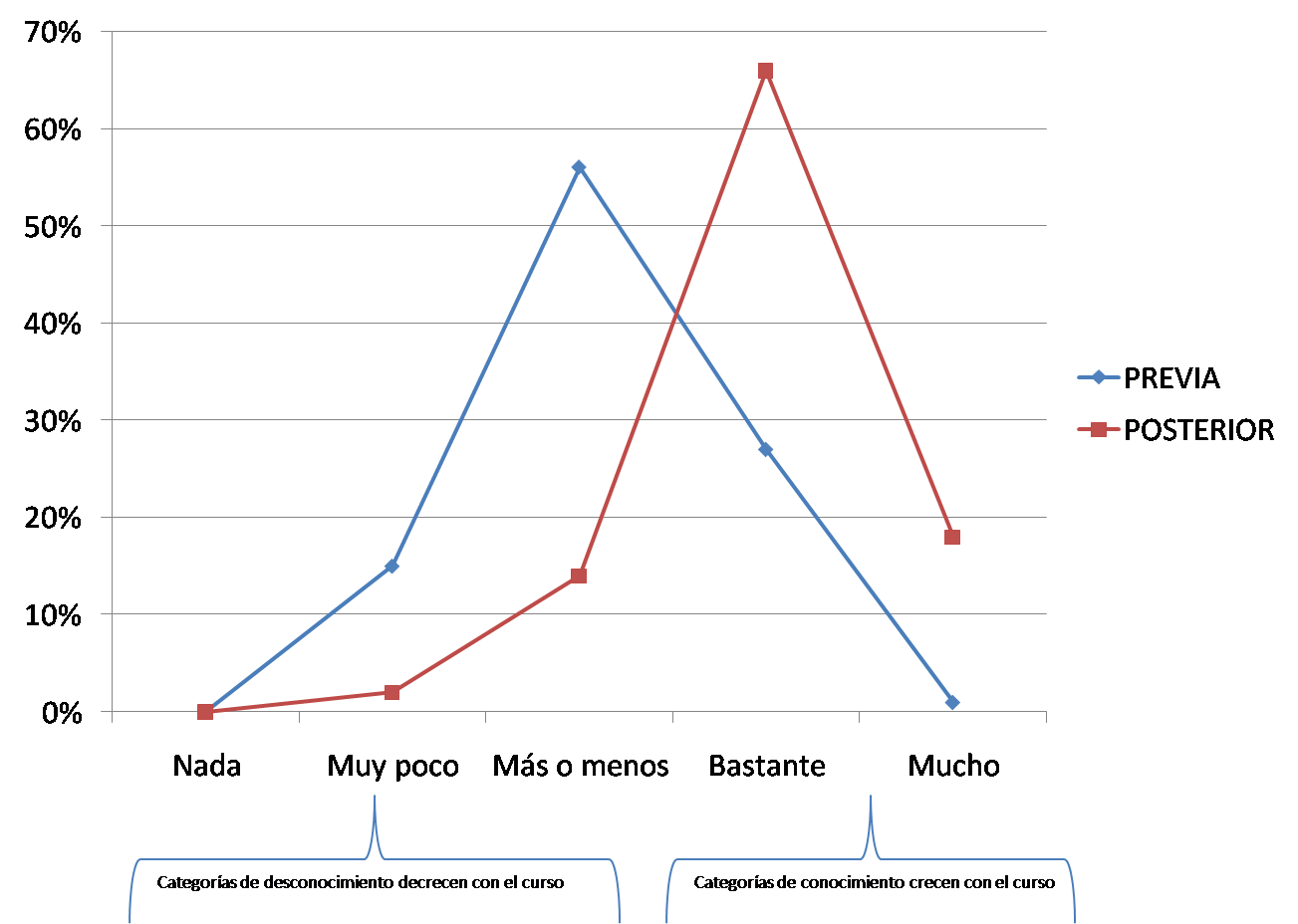 COMUNICADORES, evaluación previa y posterior general, todas las preguntas y las tres Limas
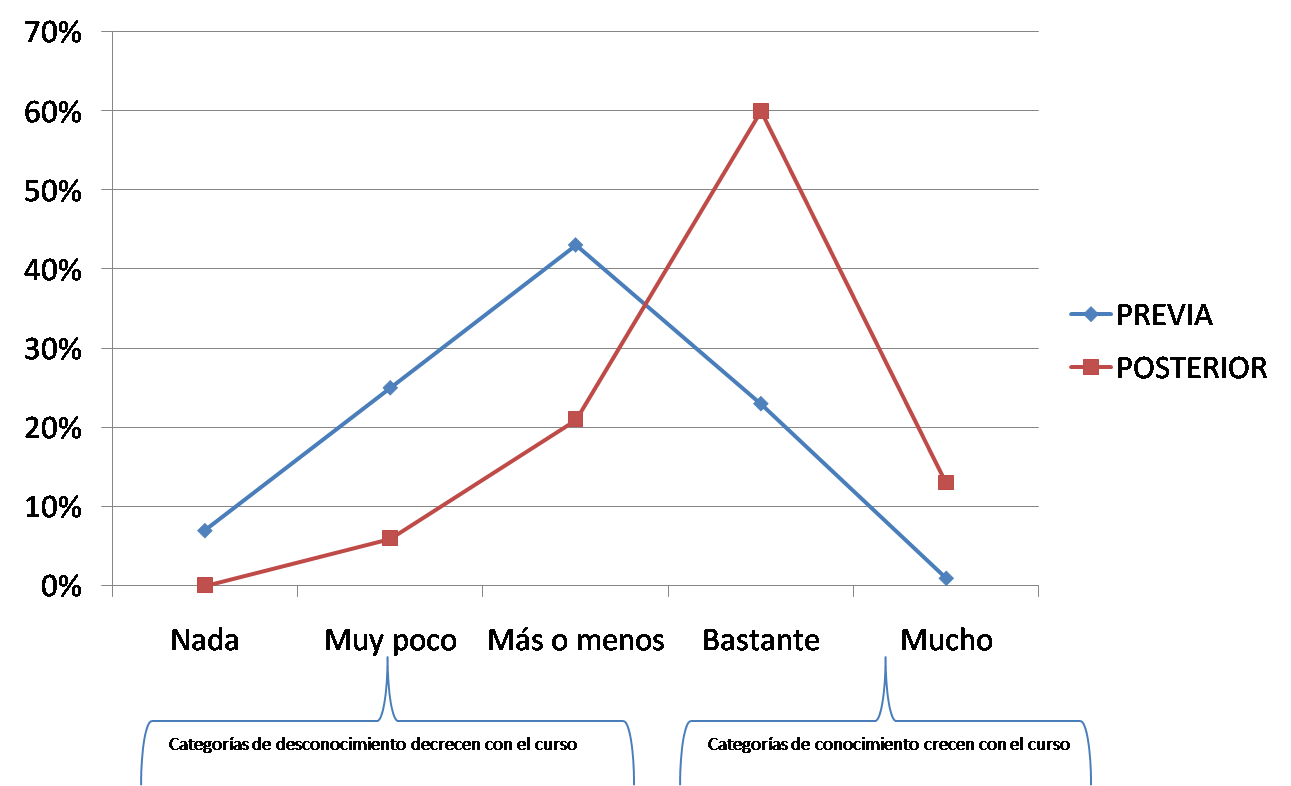 MESA DE CONCERTACIÓN, evaluación previa y posterior general, todas las preguntas y las tres Limas
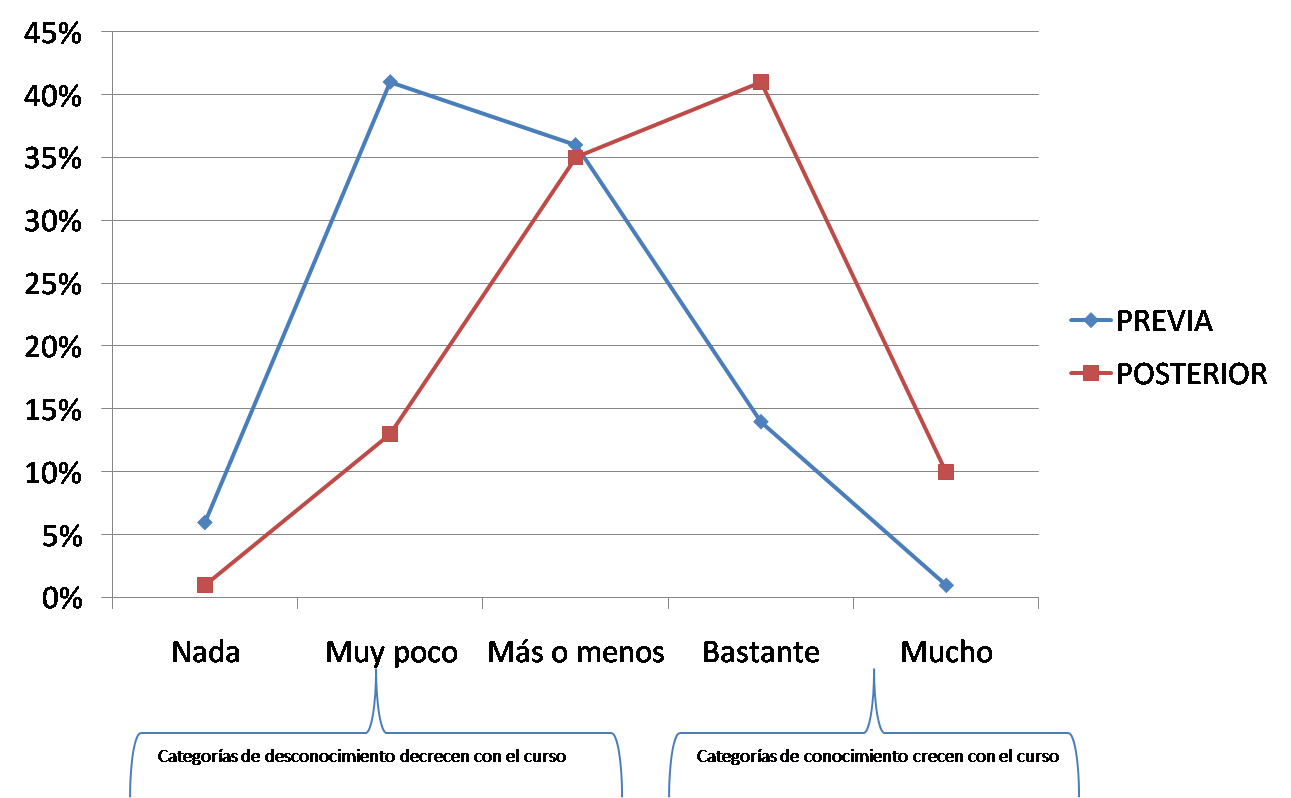 LÍDERES, evaluación previa y posterior general, todas las preguntas y las tres Limas
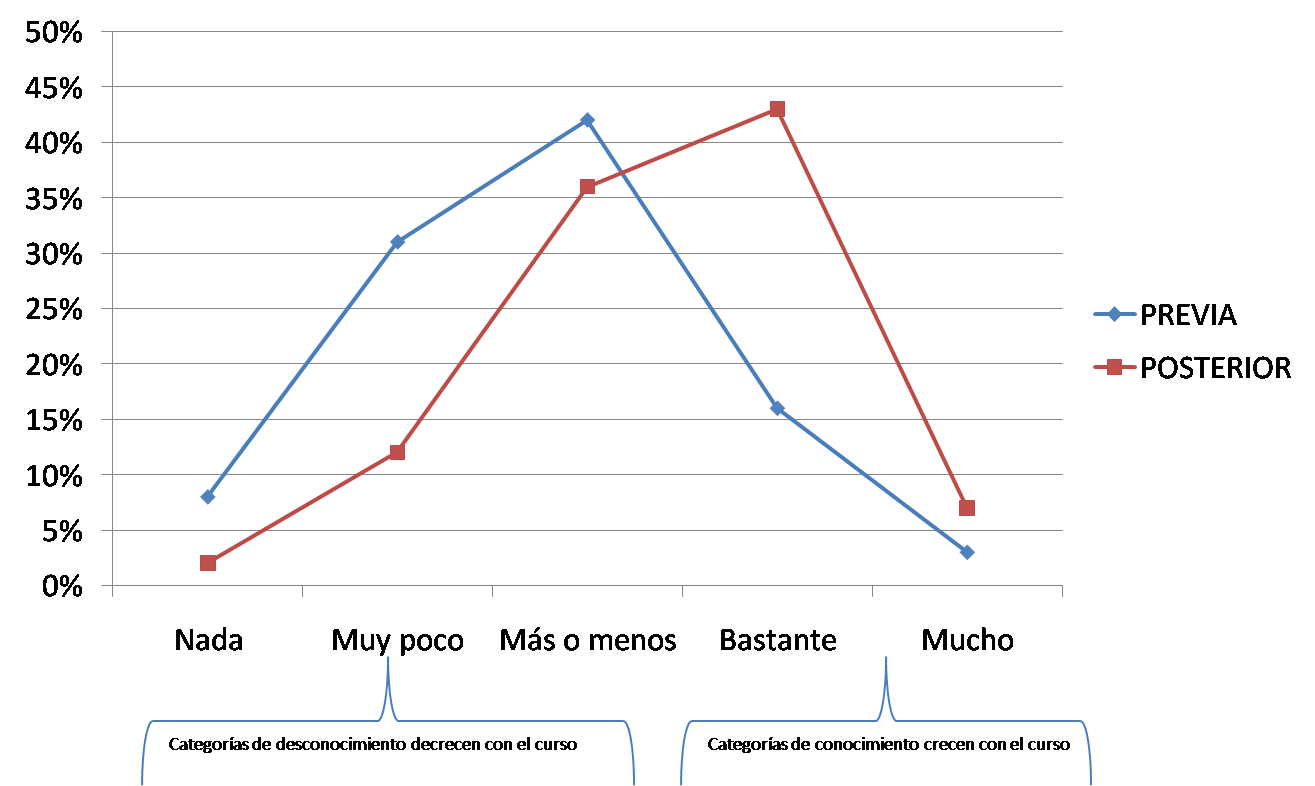 CAPITAL SOCIAL HORIZONTAL
incremento, producto del curso, en la capacidad colectiva de movilizar recursos y disponibilidad de redes de relaciones sociales, entre organizaciones pares (CEPAL 2001; Durston, 2000; PNUD-BID, 1998).
A través de dos productos del curso que generaron nuevas redes y espacios de comunicación y coordinación no existentes previamente a la realización del mismo:

Entrega de los directorios con los datos de contacto de todos los participantes de cada curso. 

b)  La creación de un foro virtual de correos como espacio de comunicación abierto, colectivo y simultáneo de todo Lima.
CAPITAL SOCIAL VERTICAL
Incremento, producto del curso, en la capacidad colectiva de movilizar recursos y disponibilidad de redes de relaciones sociales, entre organizaciones de base y agentes del estado y la sociedad civil (BID, 2001; BM, 2001), en este caso del subsistema anticorrupción.
ACTIVIDAD EN EL AULA VIRTUAL
La actividad en la plataforma aula virtual complementó los talleres presenciales.

El primer curso en Lima Norte se vio afectado en este componente por problemas técnicos imprevistos e involuntarios, por lo que el registro de actividad es muy inferior a los cursos siguientes, aunque dentro de los mínimos esperados. 

Los cursos siguientes entregaron esos datos a buen tiempo y el registro de actividad superó largamente  los mínimos esperados.

Hubo necesidad de subsidiar este componente en un número de 12 participantes a quienes se les creó un correo virtual y se les familiarizó con la plataforma, por parte del curso, para que accedieran al aula virtual.  

- Hubo 32 personas que no contaban con los mínimos de alfabetización virtual y no pudieron acceder a la plataforma virtual ni siquiera con el subsidio del curso. A ellos se les entregó impresos los principales materiales del curso.
ACTIVIDAD EN EL AULA VIRTUAL
Acceso al aula virtual de participantes en porcentaje
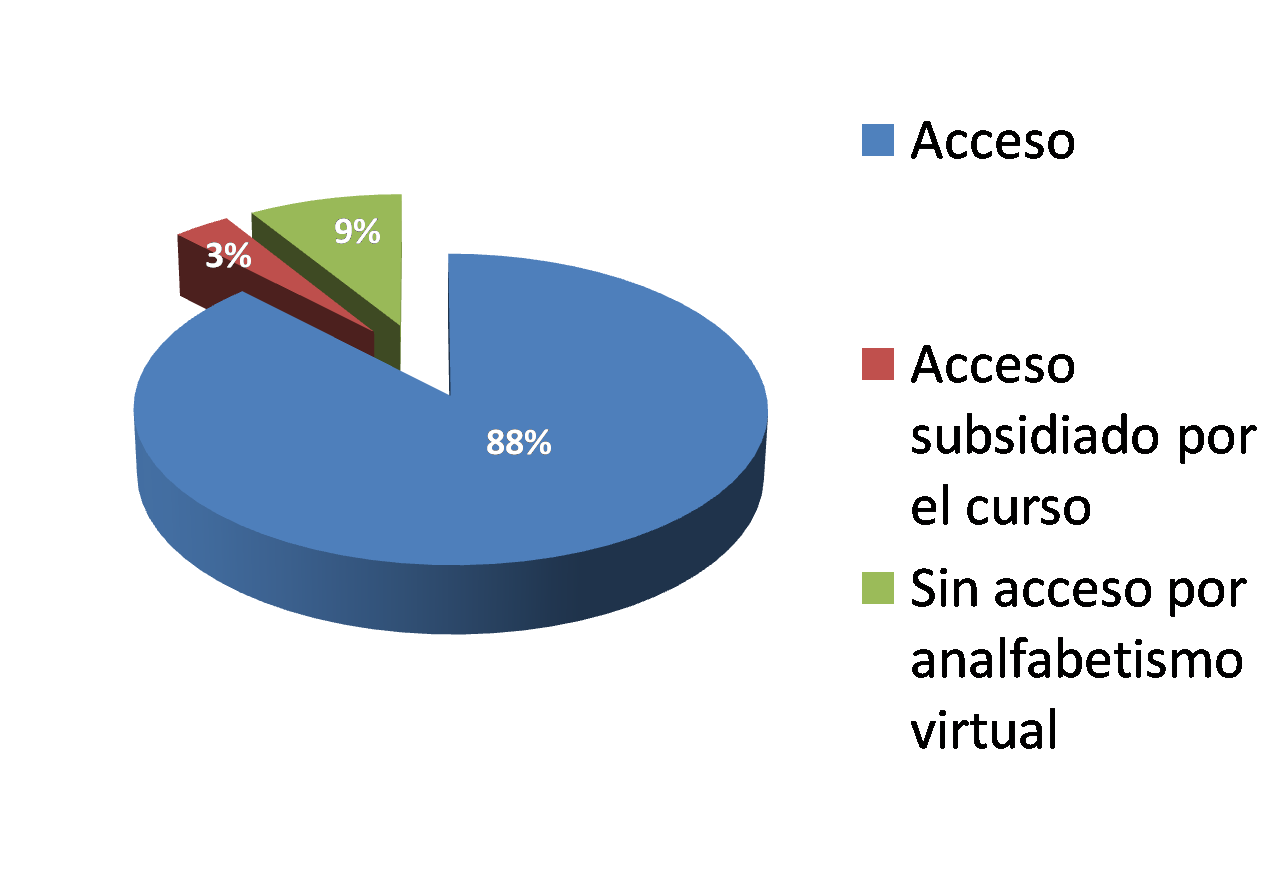 ACTIVIDAD EN EL AULA VIRTUAL
CURSO EN LORETO
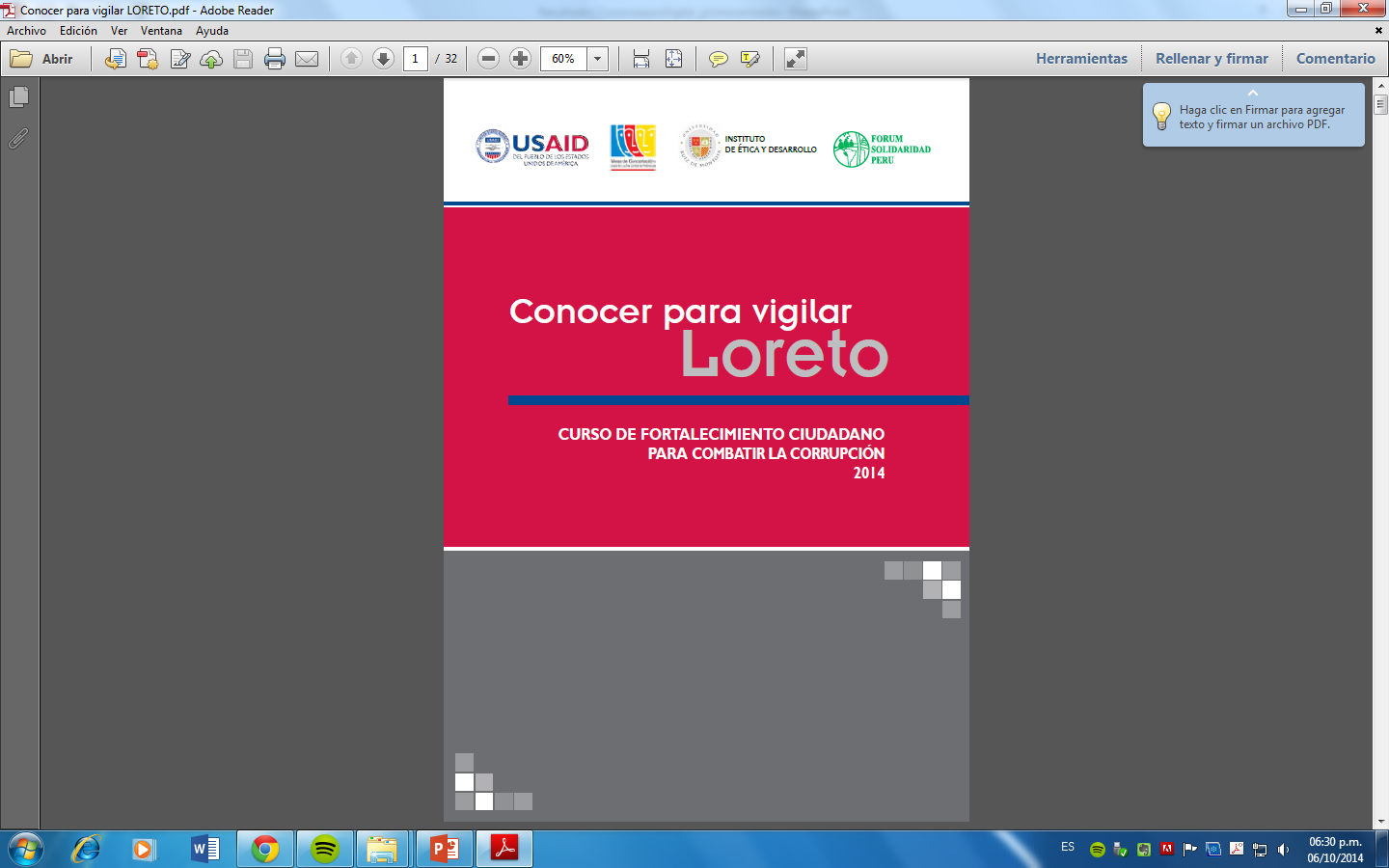 12 y 13 de setiembre en Iquitos
CURSO EN LORETO
CURSO EN LORETO
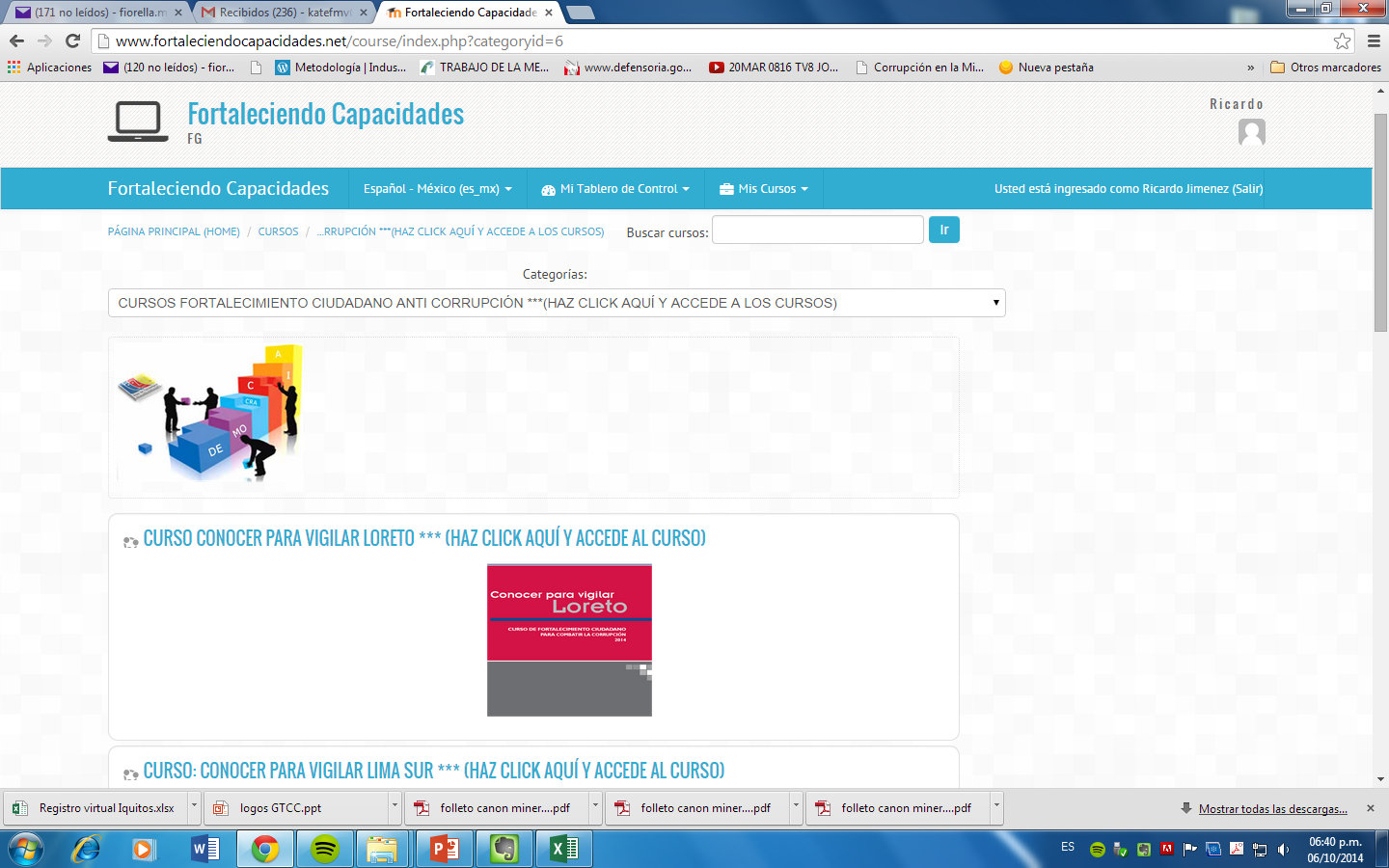 Actividad en 
Aula virtual:
257 visitas
CURSO EN LORETO
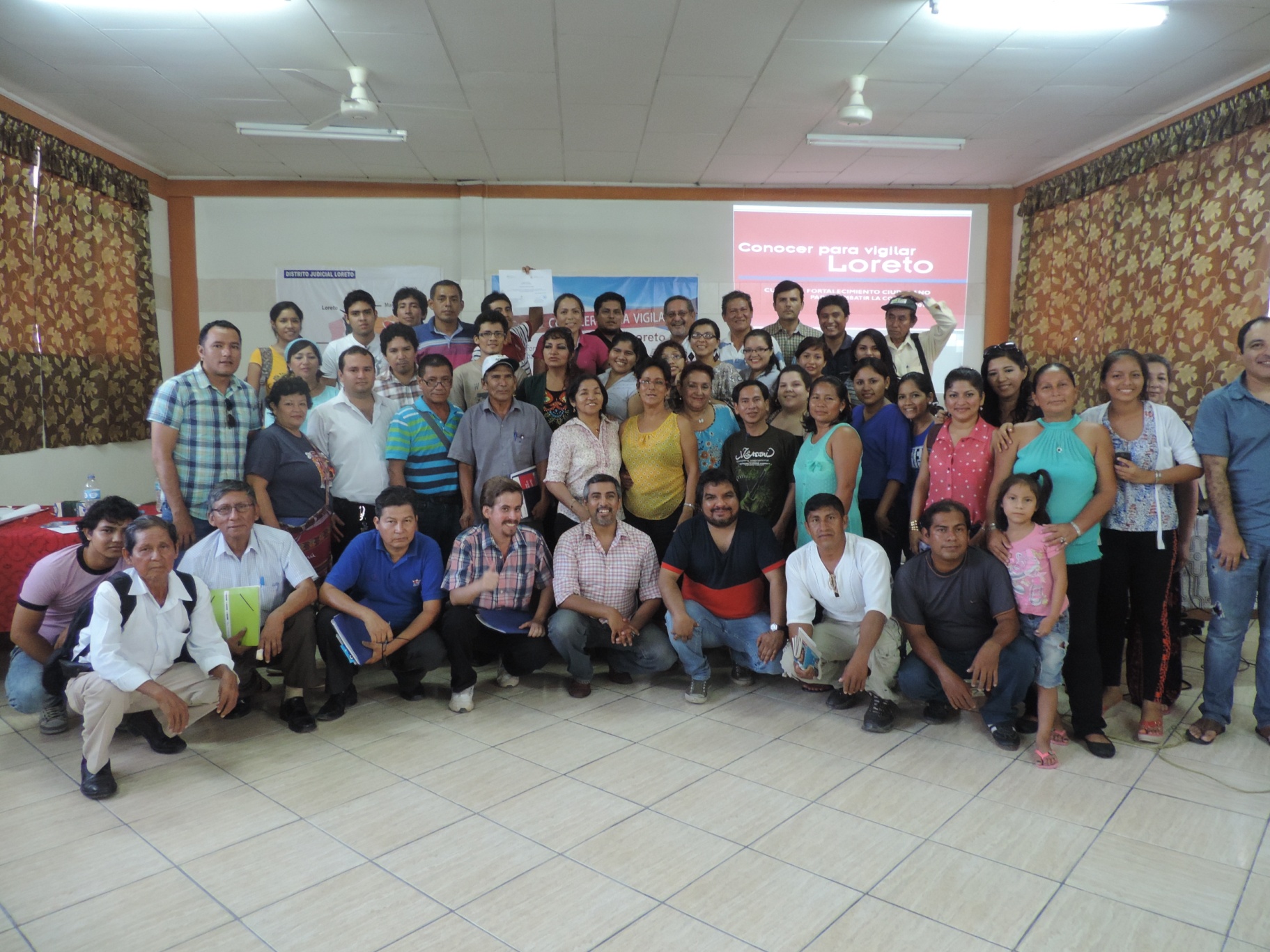